4.4
The Mean Value Theorem
Copyright © 2010 Pearson Education, Inc.  Publishing as Pearson Addison-Wesley
Rolle’s Theorem
I remember Rolle’s Theorem as:  “What goes up must come down.”
The mathematical statement, and a corresponding picture description follows.





Okay, so a more accurate description would be
What goes up and then comes down must have turned at some point.
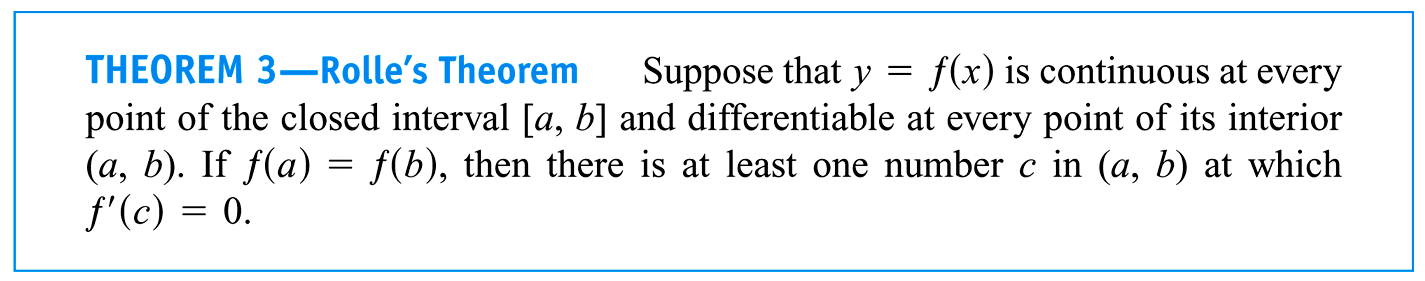 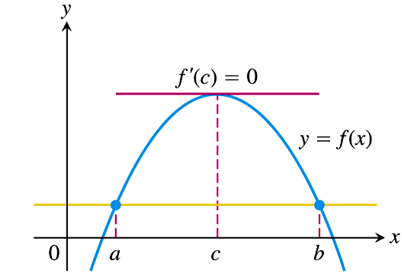 Rolle’s Theorem
Geometrically, Rolle’s Theorem says that a differentiable curve has at least one horizontal tangent between any two points where it crosses a horizontal line.
Note that, as in the figure on the right, there may in fact be more than one such point.
However, if the hypotheses of Rolle’s Theorem are not satisfied (as in the figures below), there need not be such a horizontal tangent.
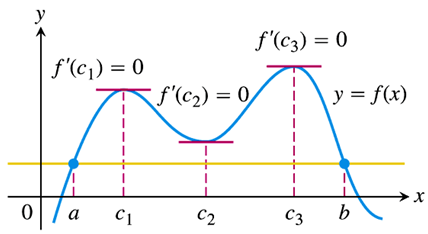 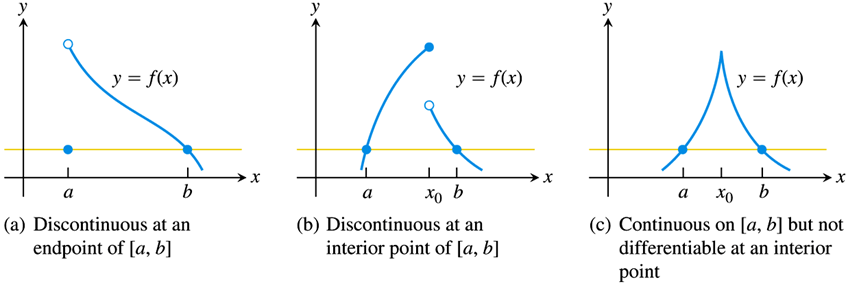 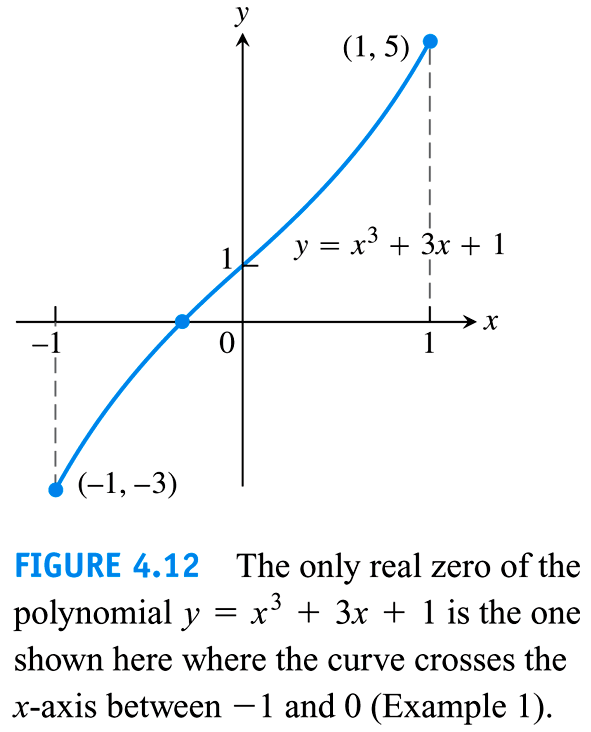 The Mean Value Theorem
We now turn to the Mean Value Theorem, which is essentially a generalization of Rolle’s Theorem.
It states that the instantaneous rate of change of a continuous, differentiable function must at some point take on the value of its average rate of change.
In a plain English example, this means that a car that averages 50 mph over a trip must actually be travelling exactly 50 mph at some point in time during the trip.
Of course, to average 50 mph, you do not need to be going 50 mph the whole time; sometimes you will be going more than 50 mph, and sometimes less.
But the Mean Value Theorem asserts that there must be some (at least one) moment at which your velocity takes on the value of your average velocity.
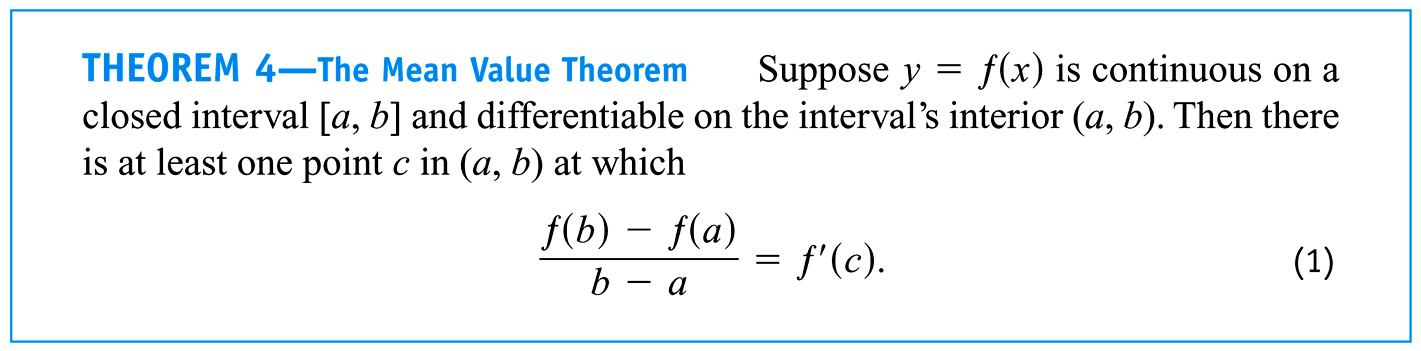 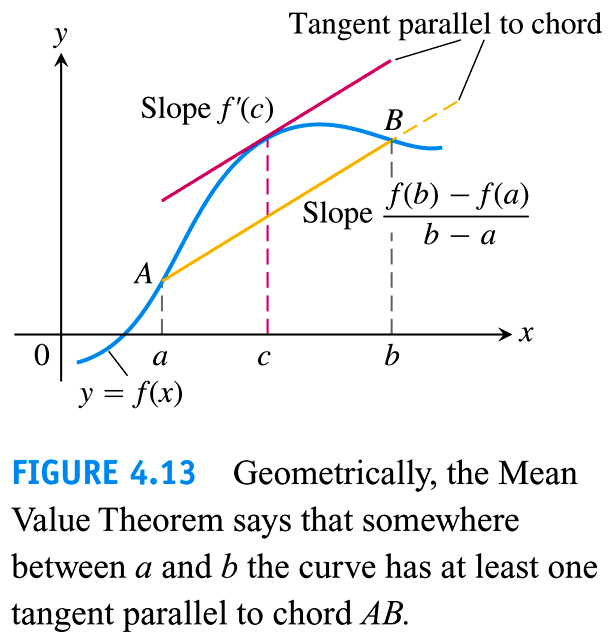 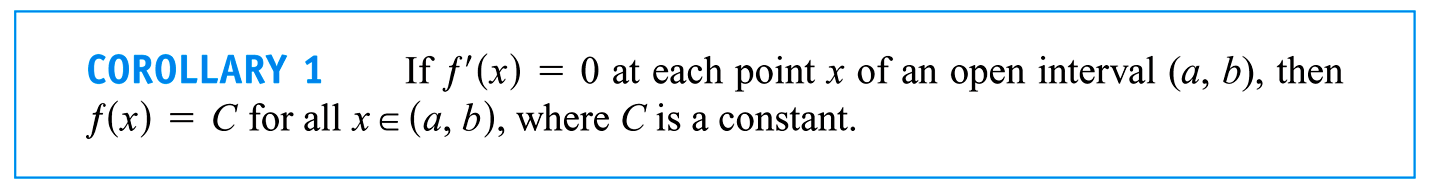 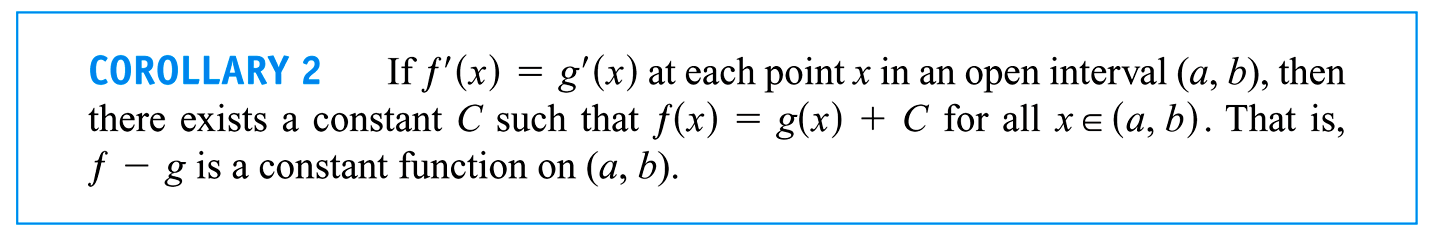 Copyright © 2010 Pearson Education, Inc.  Publishing as Pearson Addison-Wesley